Welcome to Legacy Loop08/06/2023
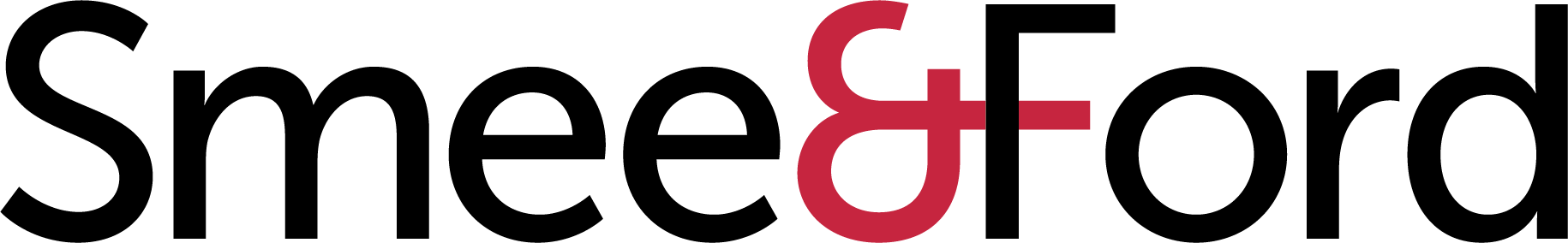 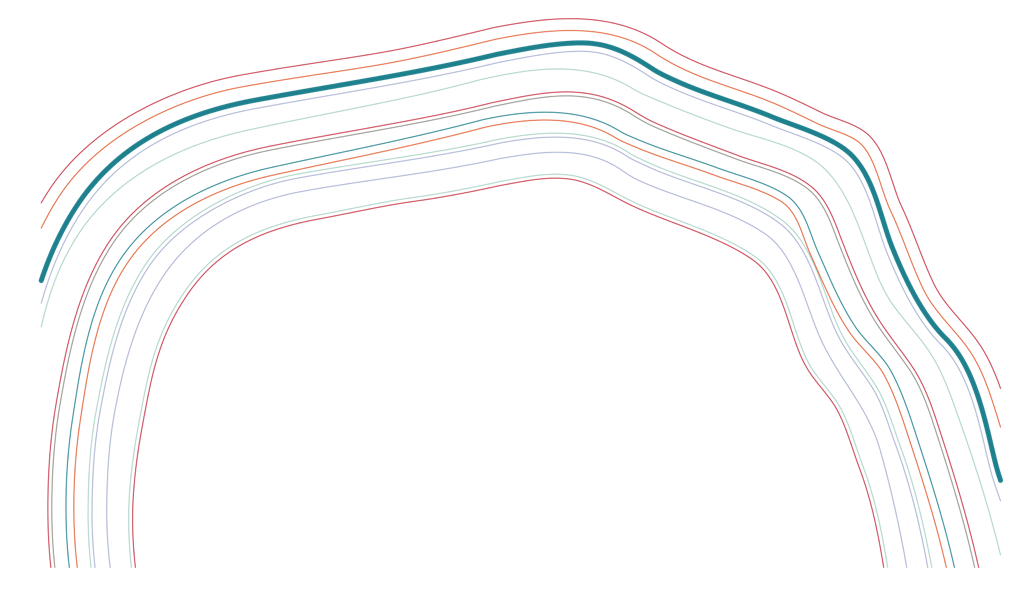 Proudly presenting with
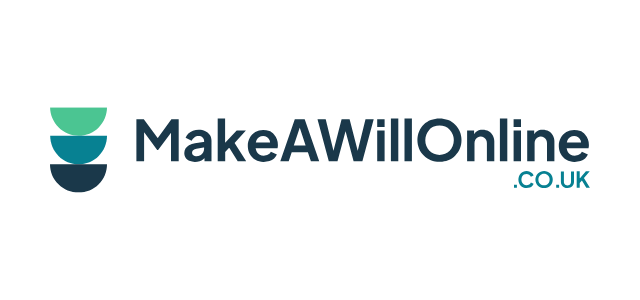 About us
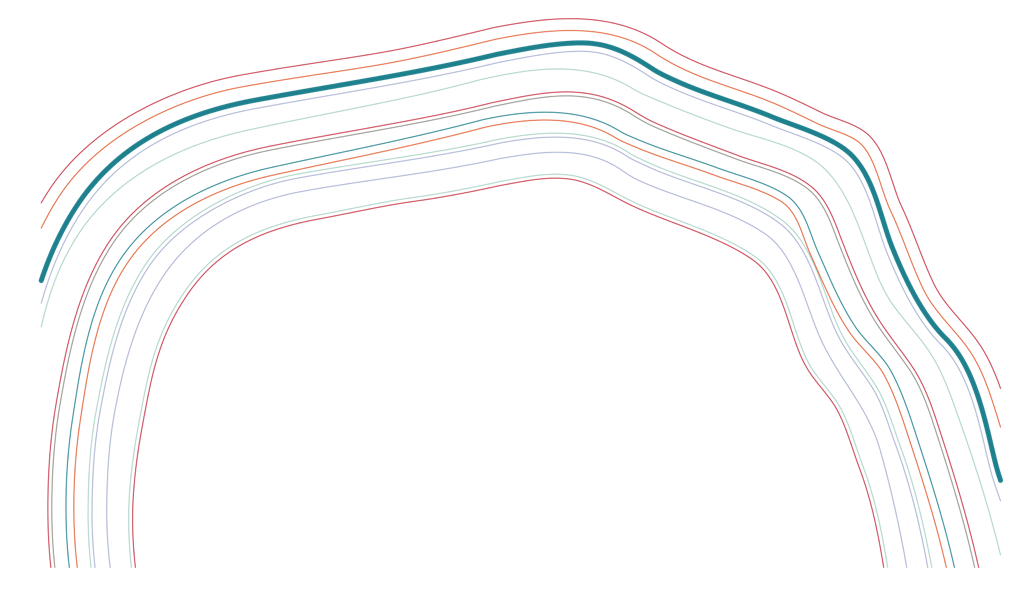 The UK's leading provider of trusted legacy giving data. We now provide:
 
	Legacy income notifications
	Custom-made Analytics
	Strategic Reports
	Consultancy
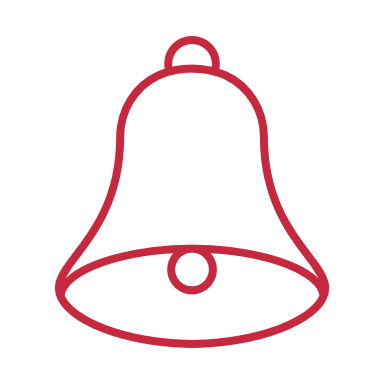 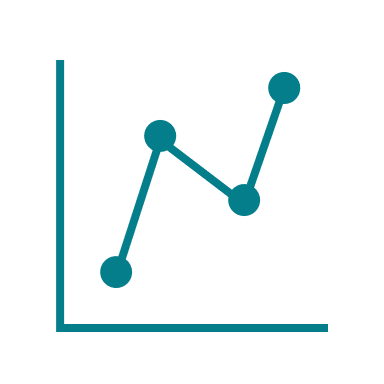 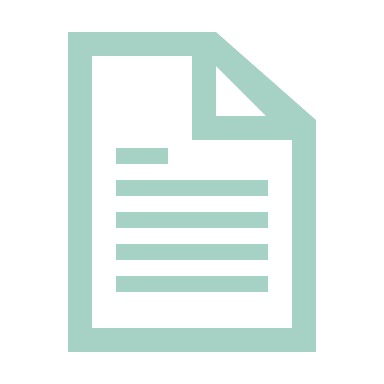 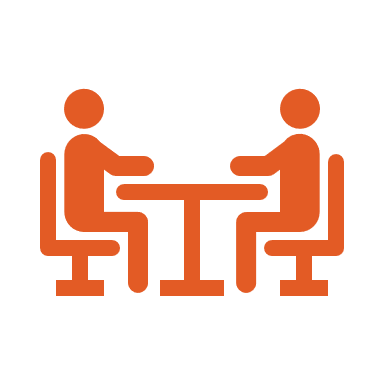 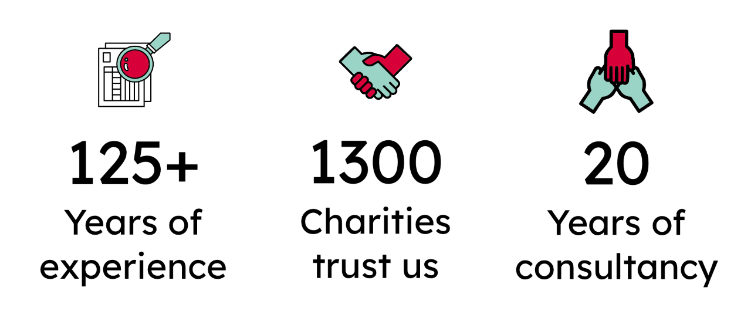 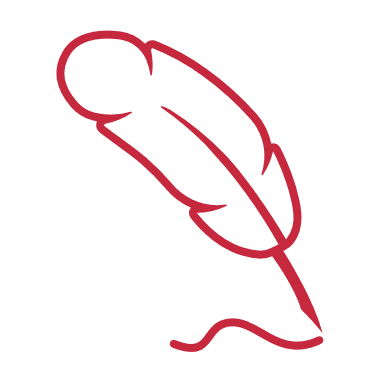 5,000
Wills analysed 
weekly
What can our data help with?
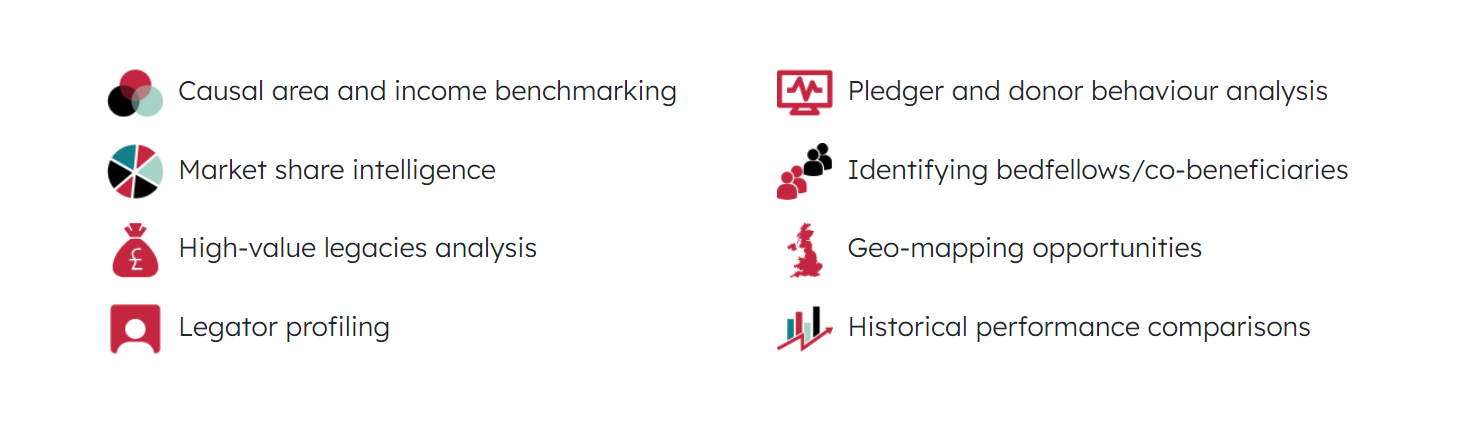 Bespoke Intelligence
Pros and Cons
Pros
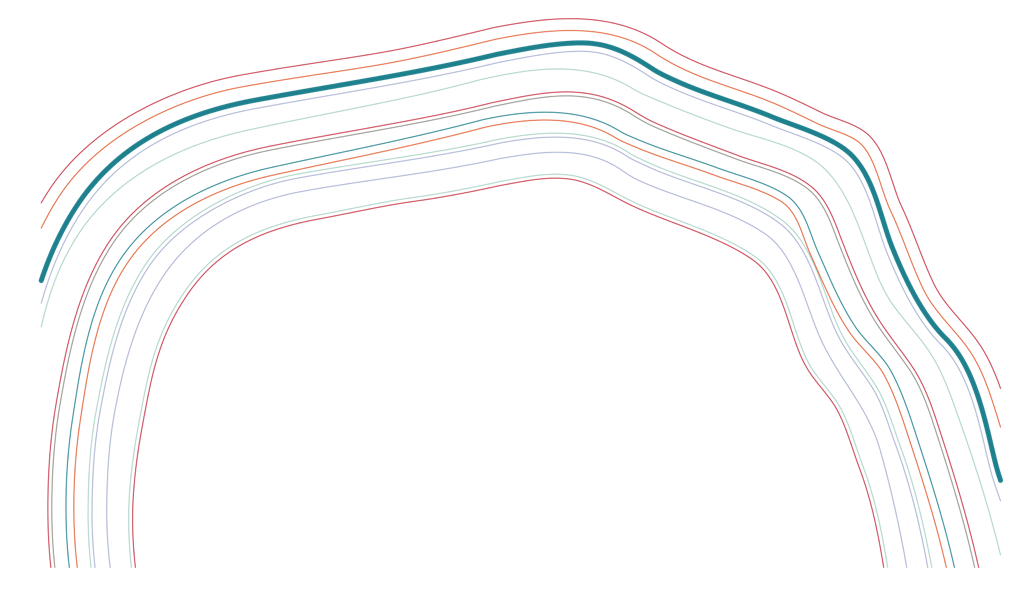 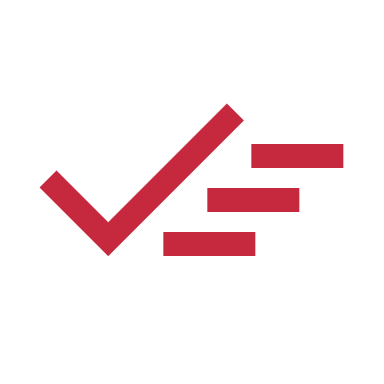 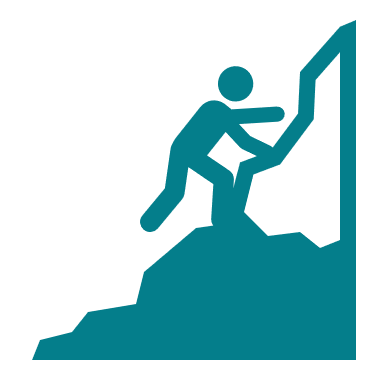 Complete UK Coverage
Built for your strategy
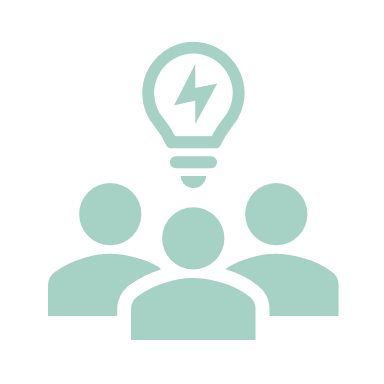 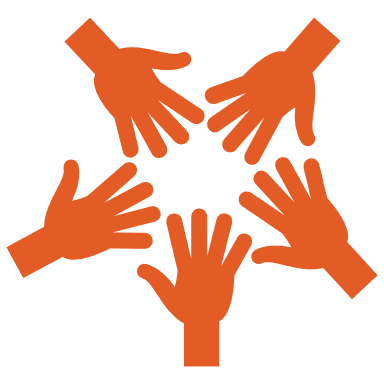 Informed and Ready
Dedicated AM and Data Support
Cons
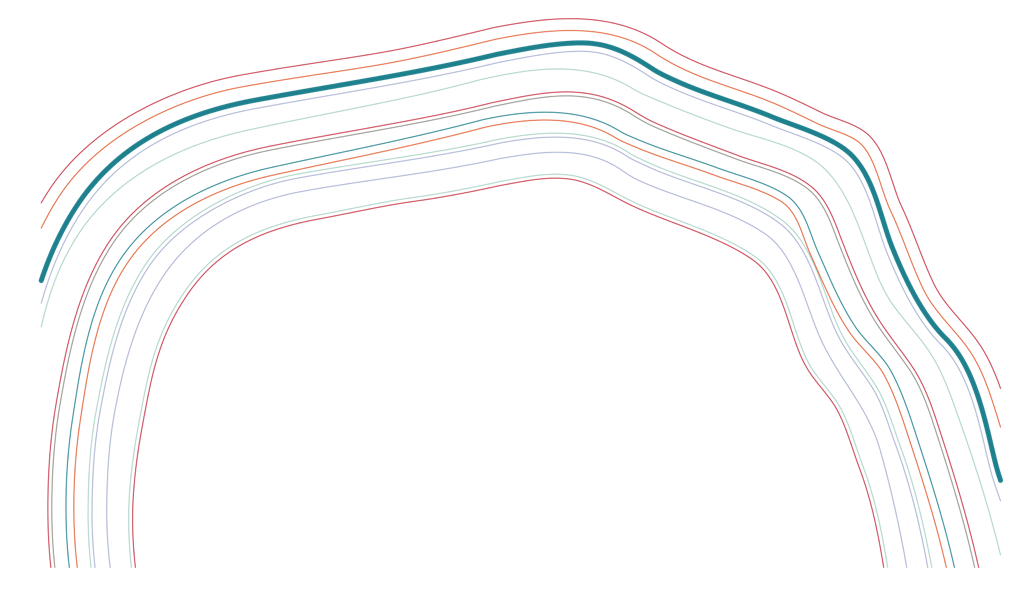 Lots of data
What do I do with the data?
Resource is required
Setup currently takes one to two weeks
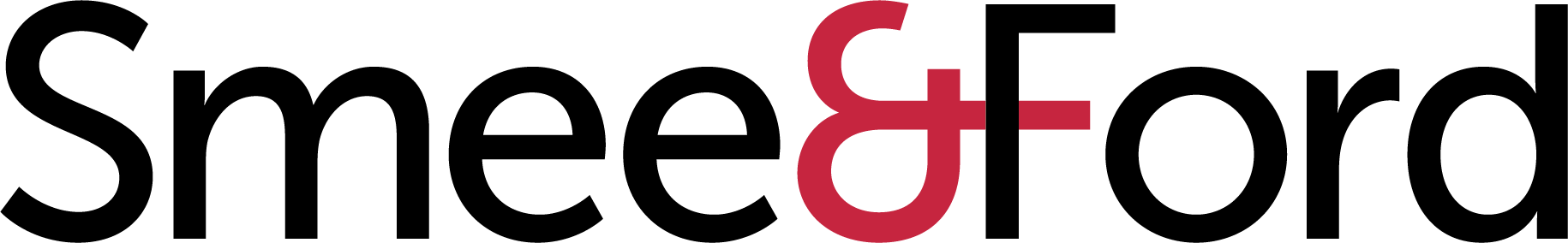 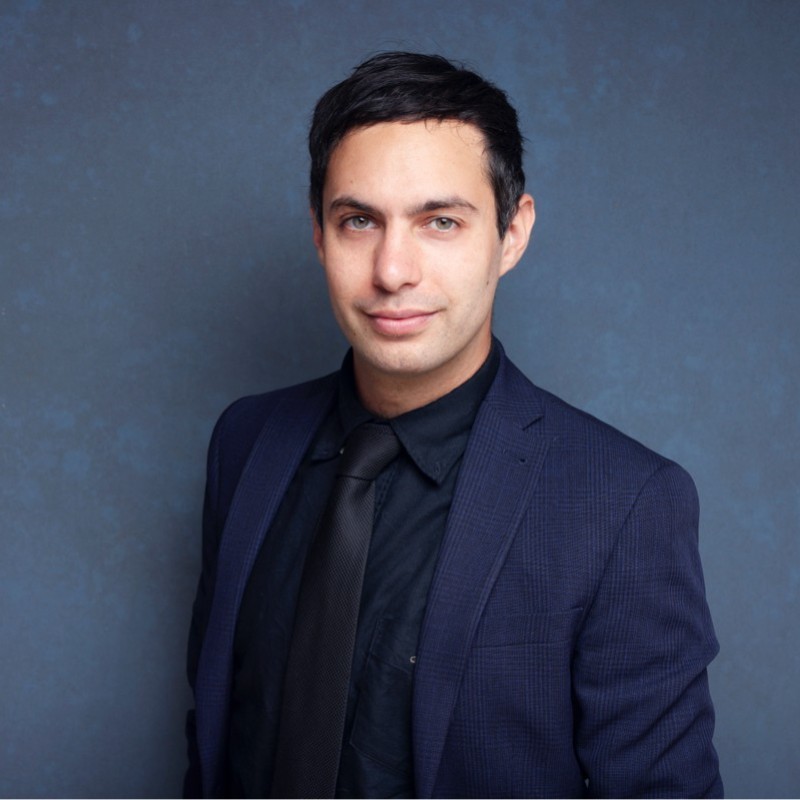 Account manager for the Top 150 Charities in the UK.

Responsible for commercial activities and relations among the top 150.

Specialises in Business Intelligence and Bespoke Data.
Christopher Lincoln
Business Development Manager
Chris.Lincoln@wilmingtonplc.com